CHANGES OF INDICATORS OF SOCIAL INTELLIGENCE FOR  SUBSTANCE USE DISORDERS PATIENTS AFTER TREATMENT
Velga Sudraba,MD
Riga Centre of Psychiatry and Addiction Disorders, 
Assoc. Proffes. Kristine Martinsone, PhD
Riga Stradiņš University, Latvia
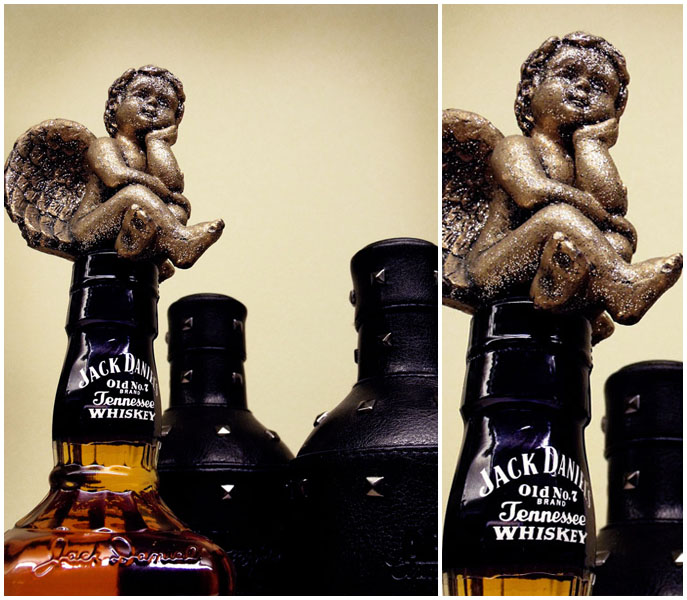 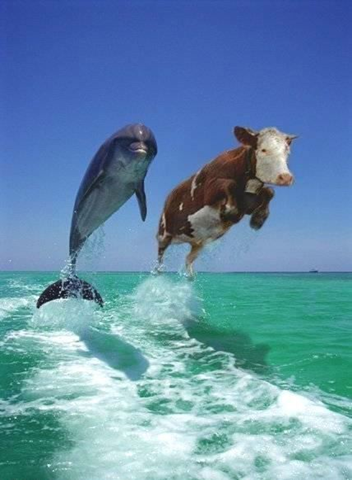 Background (1)
Social Intelligence is defined as a personality’s capacity, which is based on cognitive processes, emotional and social experience, understanding one-self and others and predicting his or her behavior.
Social Intelligence describes and establishes a personality’s skill: to successfully navigate through different social situations; to correctly define personal and external experiences; and allows taking adequate action in these situations.
SSA Symposium, 8-9 Nov 2012
2
Background (2)
As pointed out by researchers (Ham and Garcia, 2010; Scheier et al., 1999) social intelligence skills are directly related to alcohol and drug usage. In fact, the lower the skills, the higher the risk the addict will use drugs and vice versa; substance abuse creates disorders for social intelligence skills.
SSA Symposium, 8-9 Nov 2012
3
Research Objectives
to estimate indicator changes of Social Intelligence (SI) of substance use disorders (SUD) patients after detoxification and Minnesota program (MP) treatment
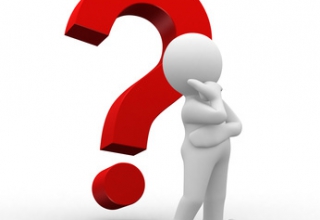 SSA Symposium, 8-9 Nov 2012
4
Research setting
„Riga Centre of Psychiatry and Addiction Disorders” SUD patients from two departments: 
Detoxification 
the Minnesota Program
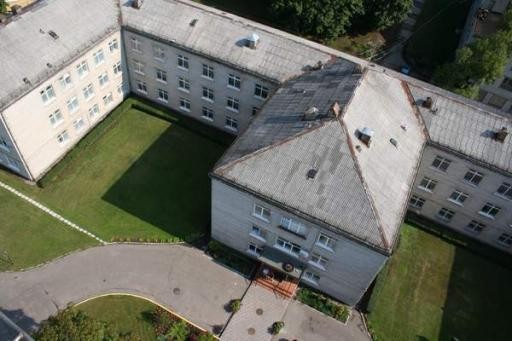 SSA Symposium, 8-9 Nov 2012
5
Measurements
The first measurement was done at the beginning of treatment in MP or when detoxification was finished (patients are in equal state according towards uncontrolled psychoactive substances use. 
The second measurement was done 6 months after treatment:

Descriptive statistic and ANOVA were used for data procesing.
SSA Symposium, 8-9 Nov 2012
6
Inclusion and Exclusion criteria
SSA Symposium, 8-9 Nov 2012
7
Participants in the first measurement
Selection of research was composed by 405 respondents with diagnosis of SUD (F10.2 – F19.2, ICD-10)
Patients from detoxification (n=201) with average age 41,7 (SD=11,0); 70,1% were male; 84,1%- alcoholics
Patients from MP (n=204), average age 39,6 (SD=11,1); 61,3%- male; 79,4%- alcoholics
SSA Symposium, 8-9 Nov 2012
8
Participants in the second measurement
Patients from detoxification (n=94); 63,8% were male; 86,2%- alcoholics
Patients from MP (n=109); 67,0%- male; 78,9%- alcoholics
SSA Symposium, 8-9 Nov 2012
9
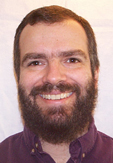 Research instrument
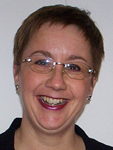 The Tromso Social Intelligence Scale (TSIS)
     (Silvera, Martinussen, Dahl, 2001) 
contains 21 assertions
seven assertions in each SI component (Social information processing, Social skills and Social awareness)
the respondents must assess themselves by giving an assessment from one to seven; one  meaning ’’completely unsuitable’’ and seven meaning ’’completely suitable.’’ 
TSIS was adapted in Latvia in 2006 (Kuzņecova, Šlosberga, 2006)
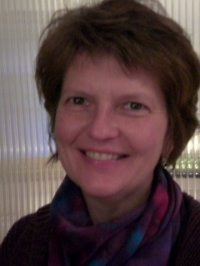 SSA Symposium, 8-9 Nov 2012
10
Results
SI indicators were counted and compared according to respondent`s addictions and treatment departments.
 SI questionnaires only from patients, who took part in both measurements were counted.
SSA Symposium, 8-9 Nov 2012
11
Descriptive statistics results (male)
SSA Symposium, 8-9 Nov 2012
12
ANOVA results (male)
* -  p≤0,05
F(2,245)-1st measurement; 
F(2,131)- 2nd measurement
SSA Symposium, 8-9 Nov 2012
13
The interaction of time and group in Social Skills (SS) factor (male)
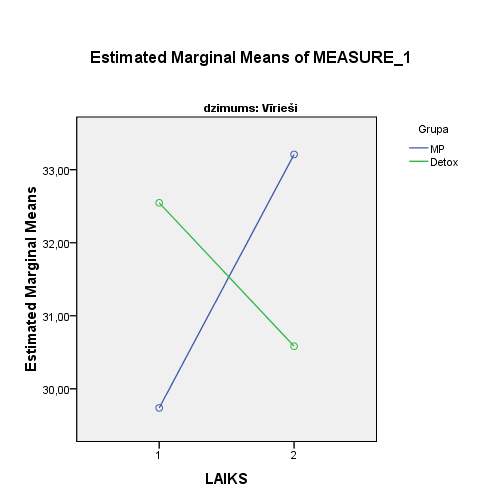 SSA Symposium, 8-9 Nov 2012
14
Descriptive statistics results (female)
SSA Symposium, 8-9 Nov 2012
15
ANOVA results (female)
* -  p≤0,05
F(2,125)-1st measurement; 
F(2,68)- 2nd measurement
SSA Symposium, 8-9 Nov 2012
16
The interaction of time and group in Social information processing (SP) factor (female)
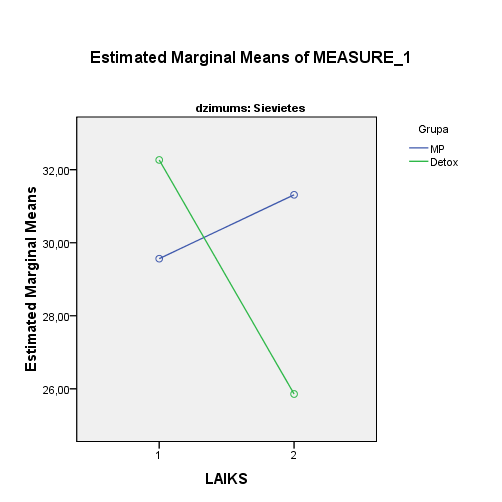 SSA Symposium, 8-9 Nov 2012
17
Conclusion
After results we gained, we found out, that increase of SI indicators is higher for respondents of Minnesota program. Related investigations show the same results (Dawson et al., 2005; Dawson et al., 2007), what points out, that MP offer a treatment that is focused on changes in patients thinking and behaviour and towards their skills of obtaining new patterns.
It is necessary to continue investigation, so we can estimate the duration of changes.
Results are helpful for specialists to understand more about acute and psychotherapeautical treatment influence on the changes of Social intellect during therapy process.Information of results might help to improve psychosocial functioning for SUD patients and help them to integrate into society without use of psychoactive substances.
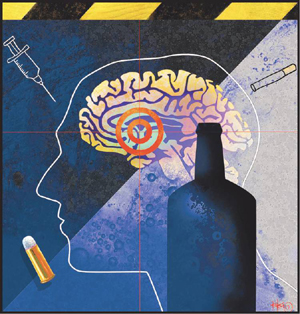 SSA Symposium, 8-9 Nov 2012
18
References
Ham LS, Garcia TA. (2010) Assessment of Social Skills in Substance Use Disorders . In Nangle D.V., Hansen D.J., Erdley C.A., Norton P.J. (eds). Practitioner’s Guide to Empirically Based Measures of Social Skills. New York: Springer Science+Business Media. pp.  225-246.
Scheier LM, Botvin GJ, Diaz T, Griffin KW. (1999). Social skills, competence, and drug refusal efficacy as predictors of adolescent alcohol use. Journal of Drug Education,29(3):251-278.
Silvera D.H., Martinussen M., Dahl T. (2001) The Tromso Social Intelligence Scale, a self-report measure of social intelligence. Scandinavian Journal of Psychology, 42, 313-319.
Dawson DA, Goldstein RB, Grant BF. 2007. Rates and correlates of relapse among individuāls in remission from DSM-IV alcohol dependence: a 3-year follow-up. Alcohol Clin Exp Res. 2007;31(12):2036-45.
Dawson DA, Grant BF, Stinson FS, Chou PS, Huang B, Ruan WJ., 2005. Recovery from DSM-IV alcohol dependence: United States, 2001-2002.  : Addiction. 100(3):281-92.
SSA Symposium, 8-9 Nov 2012
19
Thank you for your attention!
SSA Symposium, 8-9 Nov 2012
20
CHANGES OF INDICATORS OF SOCIAL INTELLIGENCE FOR  SUBSTANCE USE DISORDERS PATIENTS AFTER TREATMENT
Velga Sudraba, MD
Riga Centre of Psychiatry and Addiction Disorders, Latvia
E-mail: velgasudraba@gmail.com
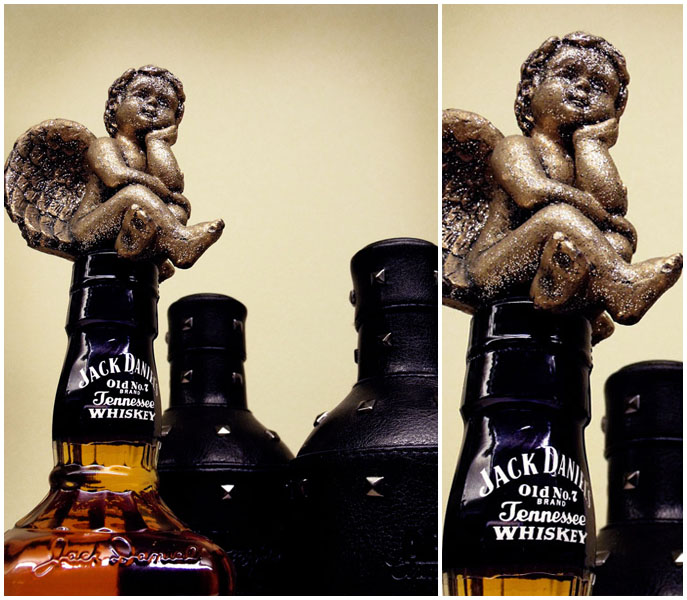